Mon auto
Fait par Félix Jacques
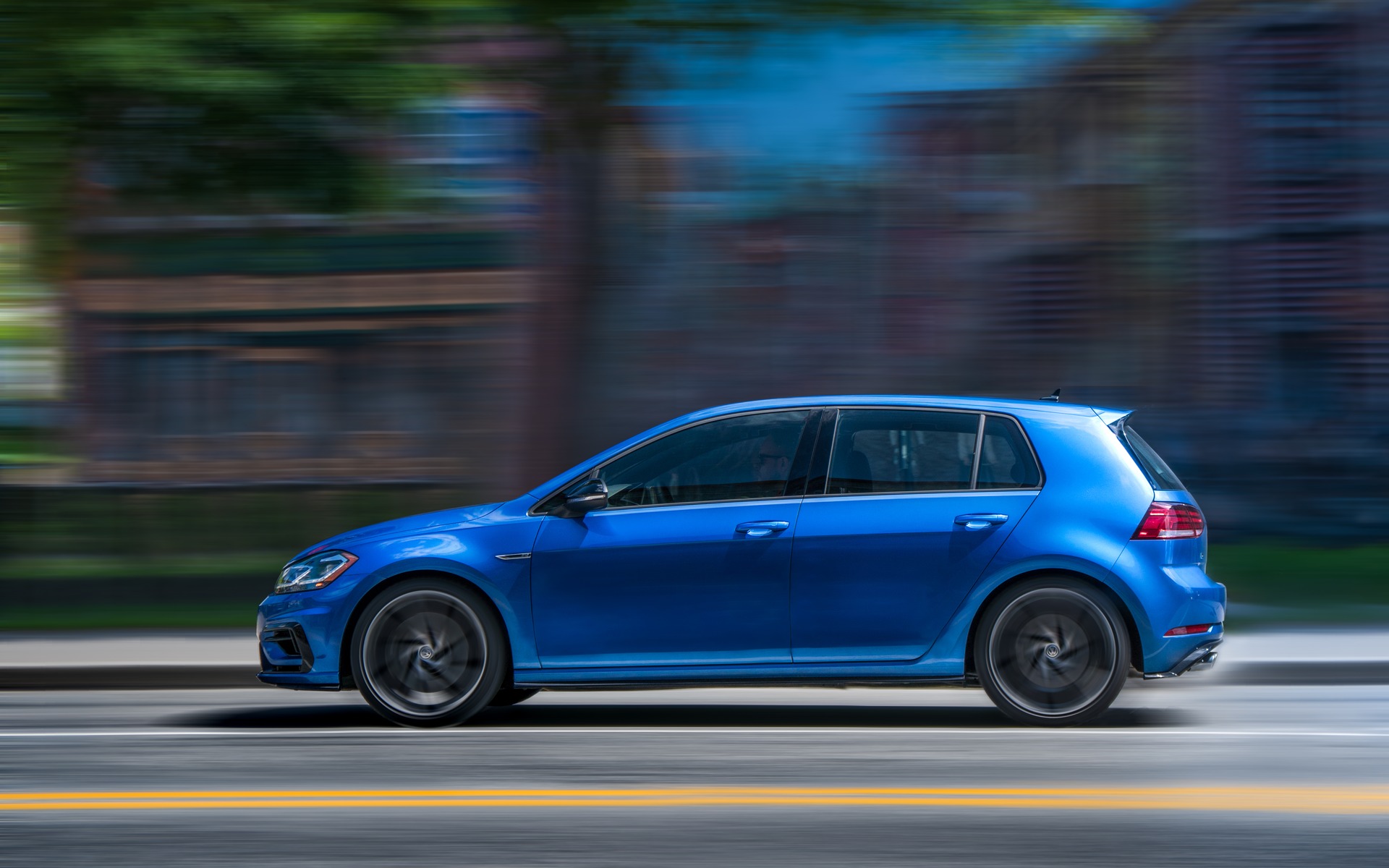